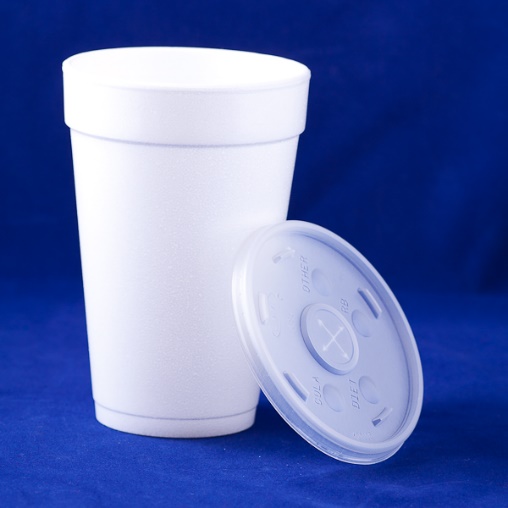 N-36Calorimetry
You can use the 1st Law of Thermodynamics to solve “calorimetry problems” where you solve for information on one substance by knowing information on another substance.
Purpose of Calorimetry
Measure heat transferred from one object to another, or the energy transferred during a reaction.
Coffee Cup Calorimeter
Bomb Calorimeter
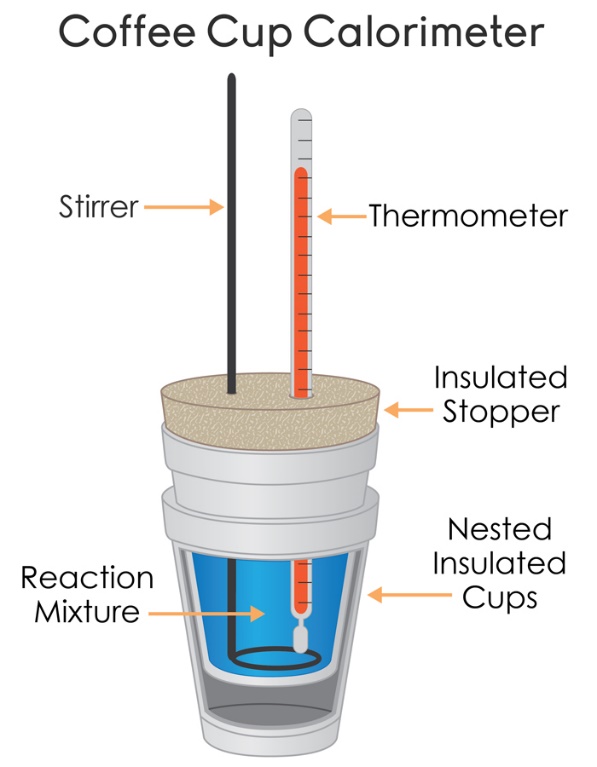 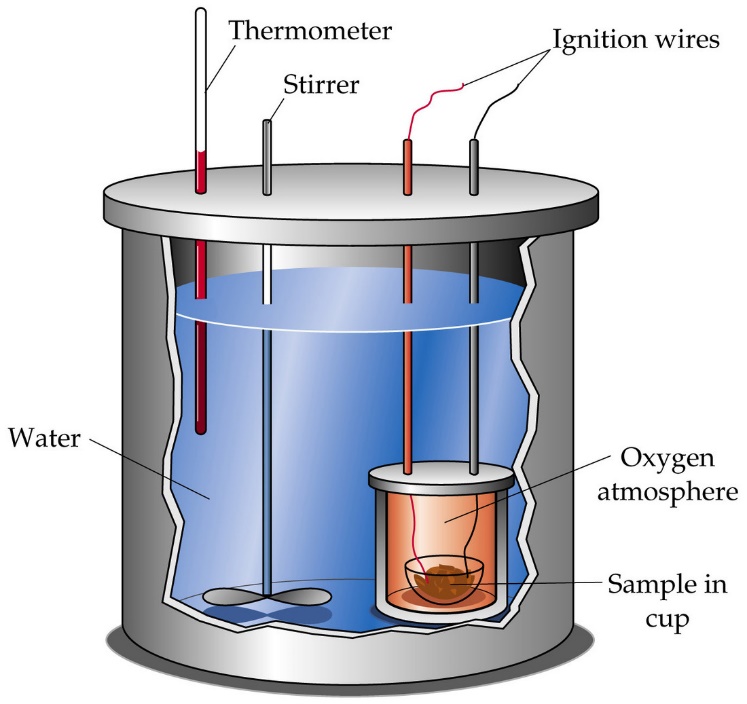 Common Type of Question
Transferring a HOT object into a COLD liquid
Transferring a COLD object into a HOT liquid
Pouring two liquids together that start at different temperatures
Calculating the heat released/absorbed during a chemical reaction
Still UsingQ = mC∆T
These problems still involve energy 
So we still use the Q = mC∆T equation
BUT THIS TIME…
We need Q = mC∆T for each substance…
We will have TWO  Q=mC∆T equations
How can we solve for a substance when we don’t have enough information?
1st Law of Thermodynamics!
1st Law of Thermodynamics
Energy cannot be created or destroyed
We are TRANSFERRING energy
Therefore…
Energy In = Energy Out
Energy Absorbed = Energy Released
20 J of energy absorbed = 20 J of energy released
We need our math to match our concepts…
Energy In = Energy Out
Energy Absorbed = Energy Released
Qsubstance 1 = - Qsubstance 2
Negative sign will stand for “OPPOSITE” not necessarily negative. Makes it so it doesn’t really matter which material you start with.
Q = - Q shown with numbers
You put a hot piece of metal into a cold cup of water. 
The water absorbs 50 Joules of energy, so the metal released 50 Joules of energy
Qwater = - Qmetal
endo       exo
+              -
50 J = -(-50 J)
Since our negative sign in our equation means opposite, the negatives will sort themselves out!
Think about where the negatives are coming from…
m = always +
C = always +
∆T = + or -  !!! 
Therefore…
Q can end up + or -
Example with Pictures
Energy absorbed Q = +
Energy released  Q = -
ENERGY IN  = ENERGY OUT
calorimeter
beaker
Qmetal = -
Qwater = +
Qmetal = +
Qwater = -
Cold Water
Hot Water
Water is heating up
Metal is heating up
Energy transfer into WATER
Energy transfer into METAL
Key Thing to Note About Tfinal
If you leave the object/liquid/solutions together long enough they will come to the same temperature! 
Example:
Tfinalwater = Tfinalmetal

A very convenient fact that will simplify the algebra to allow us to solve for various things.
Qwater =
mwater =

Cwater = 

Twater =
Qmetal=
 
mmetal =

Cmetal = 

Tmetal =
-Qwater
?
Energy IN must = energy  OUT!
(opposite sign, not necessarily negative)
From the water you put in the calorimeter
1mL = 1g
From your scale
?
4.184 J/gC
-
Tf – Ti
100C
From boiling
Tf
From water
Tf – Ti
(From your thermometer readings)
(At the end the metal and water will be same temp)
(The metal was put in the boiling water so it reached 100C)
Practice Problems
Glue the questions in your notebook
Show your work the way I do!
Annotate the practice problems with comments, tips, warnings, explanations, etc! These are NOTES not just practice problems!
Practice Problems
Calculate the specific heat of a metal if          2.36 x 102 grams of it at 99.5C is added to 125.0 mL of water at 22.0C. The final temperature of the system is 25.4C.
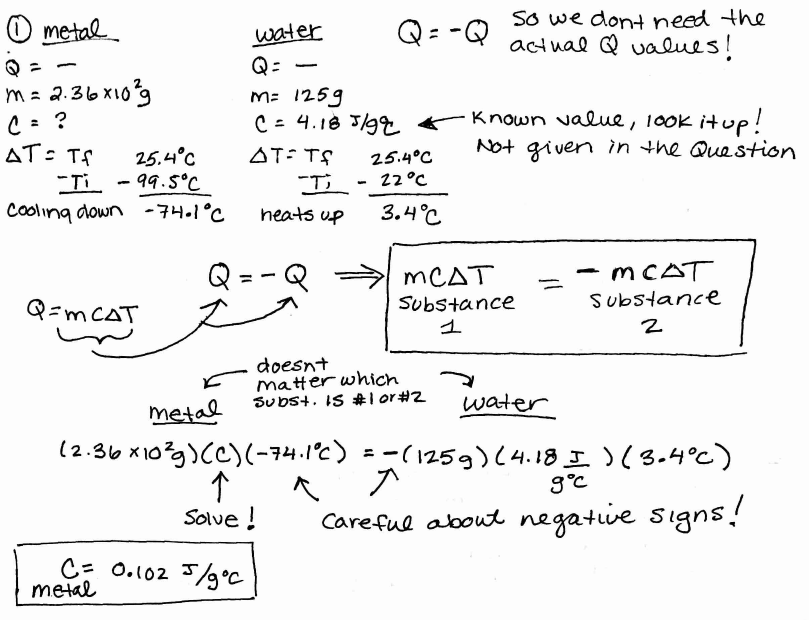 Practice Problems
2)  A lump of chromium (Cr) has a mass of 95.3        grams and a temperature of 90.5C. It is placed       into a calorimeter with 75.2 mL of water at      20.5C. After stirring, the final temperature of      the water, Cr metal, and calorimeter is 28.6C.      What is the specific heat of Cr metal?
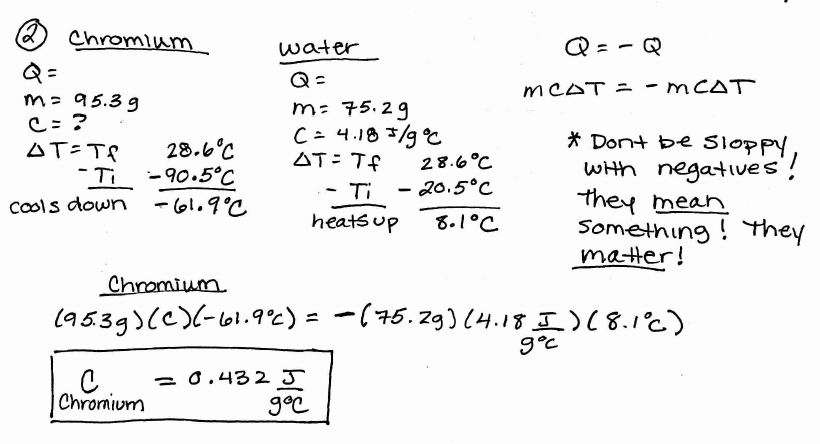 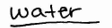 Practice Problems
3) A 100.0 gram sample of water at 50.0C is mixed     with a 50.00 gram sample of water at 20.0C.     What is the final temperature of the 150.0 grams     of water?
Who cares if it is two waters instead of a metal and a water?! 
Still two substances! Nothing changes! Actually easier because the specific heats on each side will cancel out if you want!  I don’t always do it in my keys because people always ask what happened to them 
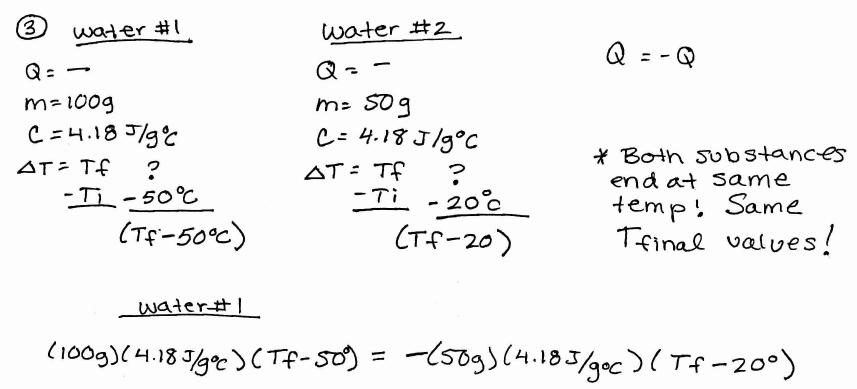 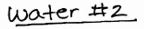 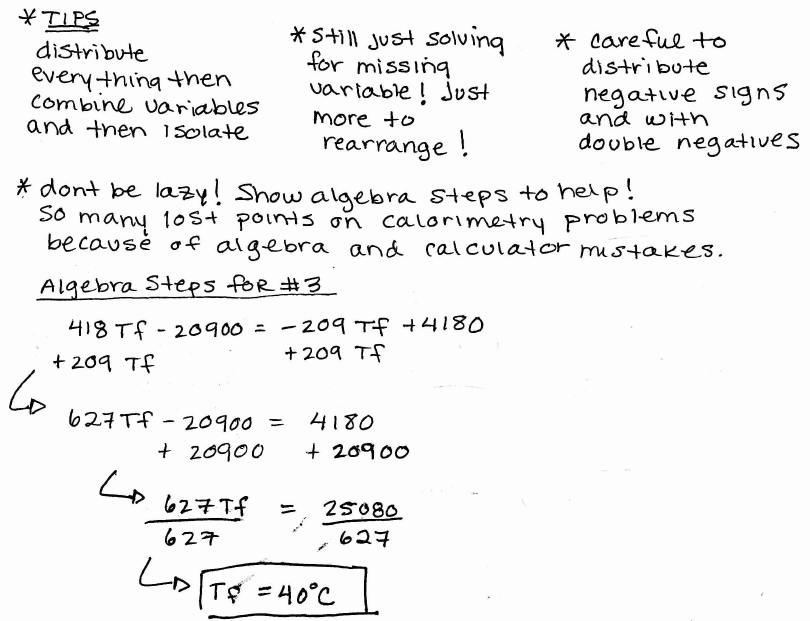 Continued on next slide! Cant fit it all here…
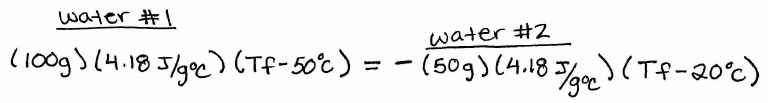 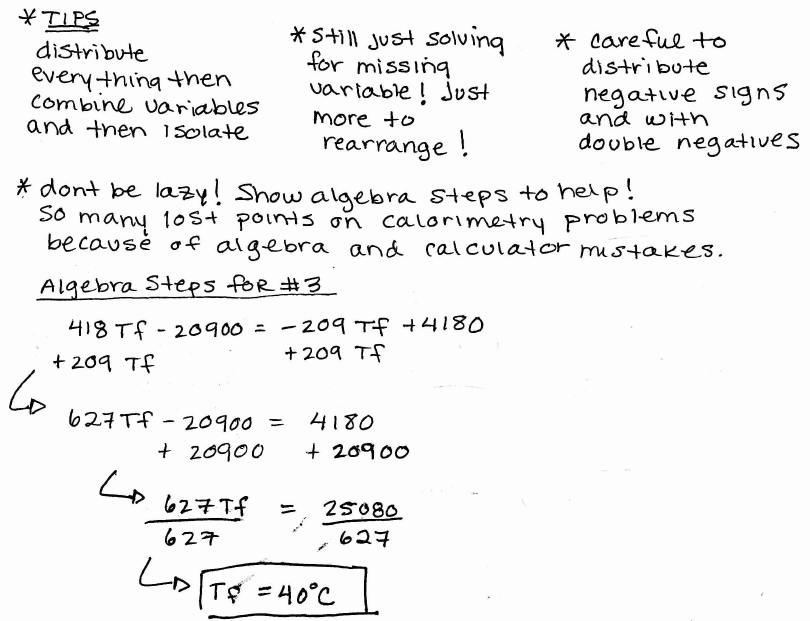 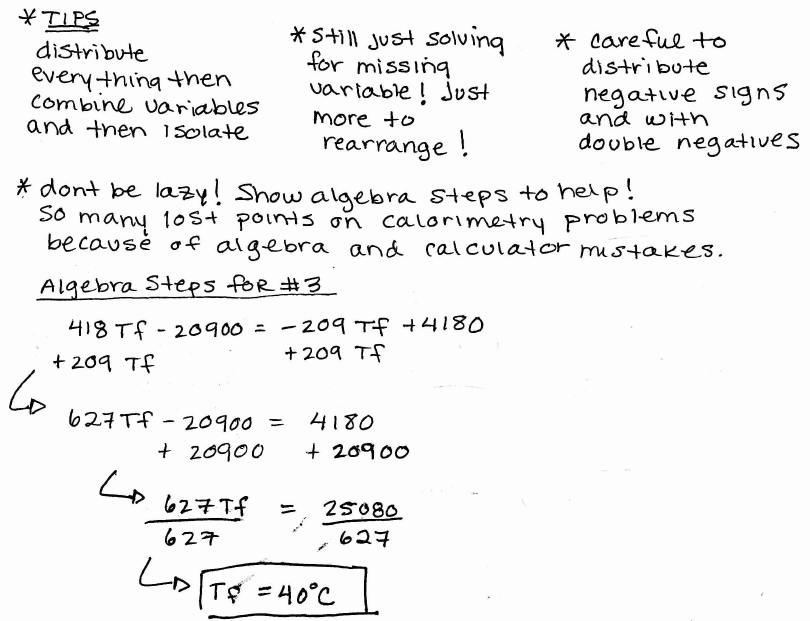 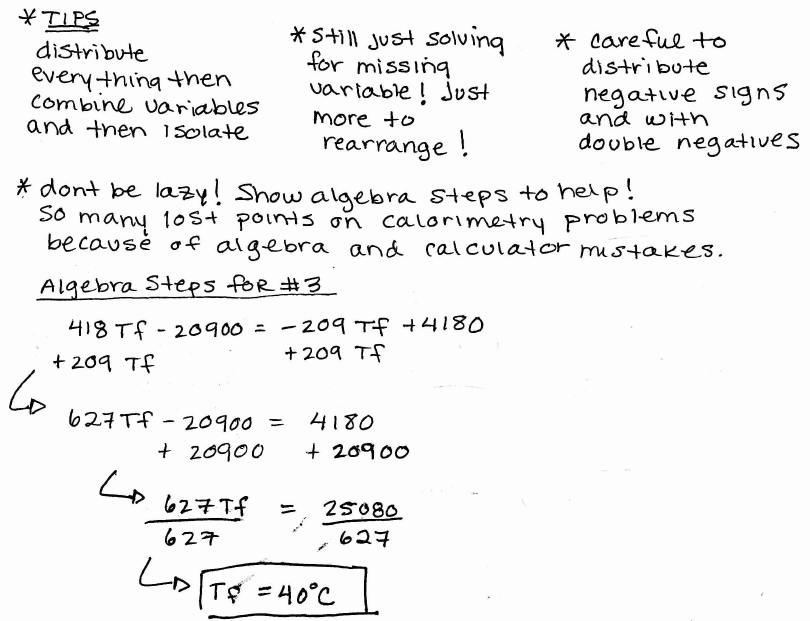 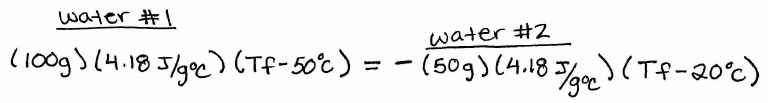 What if you forgot to cancel out the matching specific heats? No big deal! 
You will get the same answer!
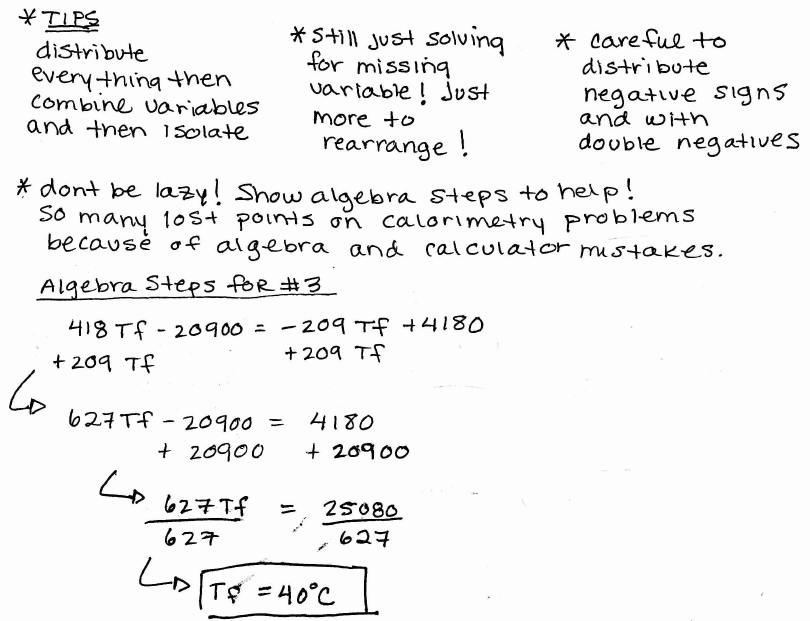 YouTube Link to Presentation
https://youtu.be/s_2BJ7HgBmI